Óvodából az iskolába
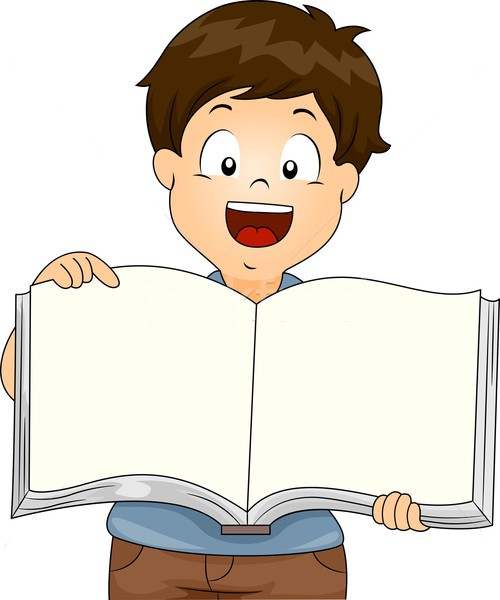 „Lehet a gyermeket könyvből nevelni, de minden gyermekhez más könyv kell.” 
(Thomas Gordon)